Здравствуй, Олимпиада!
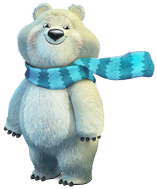 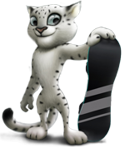 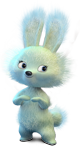 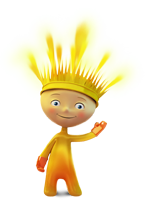 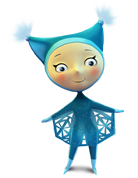 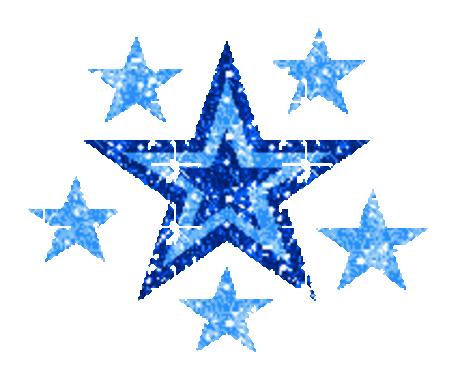 Когда состоялись первые зимние Олимпийские игры?
в V в. до н.э.
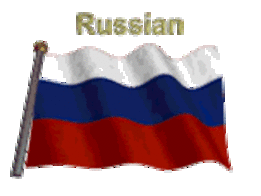 в 1924 году
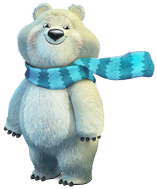 в 1726 году
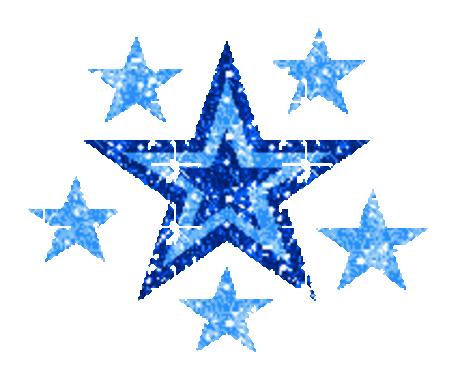 в 1980 году
МОЛОДЦЫ!!!
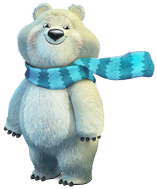 ПОДУМАЙТЕ!
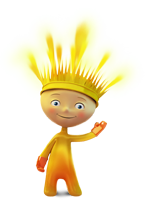 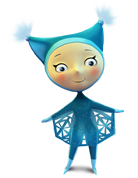 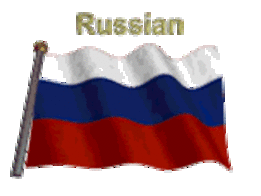 Назовите девиз Олимпийских игр 2014 в Сочи
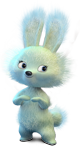 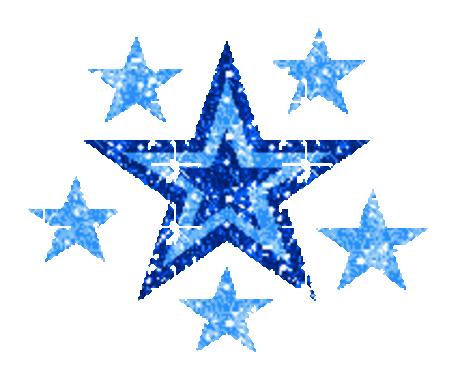 «Спорт, спорт, спорт!»
«Жаркие. Зимние. Твои.»
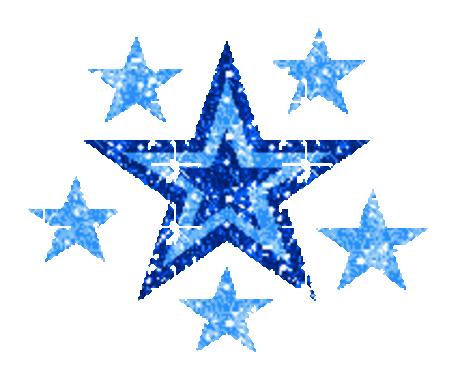 «О спорт! Ты – мир!»
«Один мир – одна мечта»
ПРАВИЛЬНО!!!
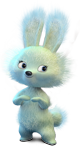 ПОДУМАЙТЕ!
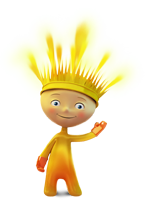 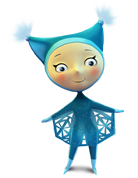 Назовите зимний вид спорта, сочетающий в себе лыжную гонку со стрельбой из винтовки
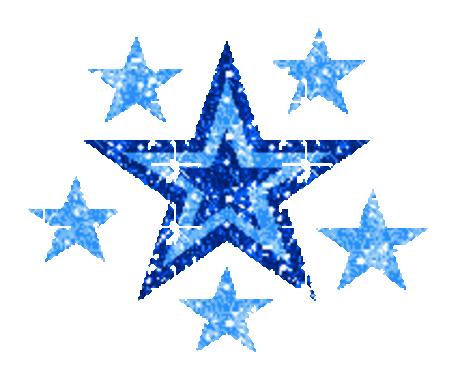 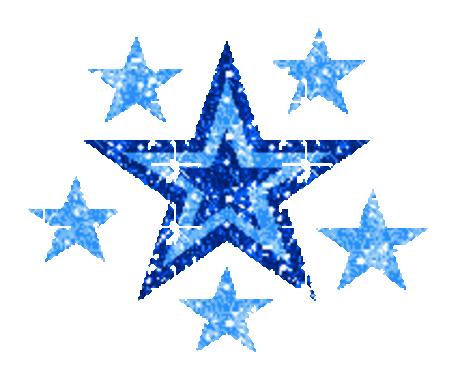 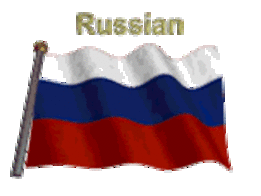 биатлон
сноуборд
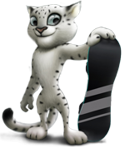 керлинг
бобслей
СУПЕР!!!
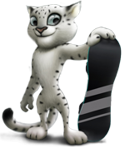 ПОДУМАЙТЕ!
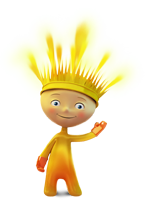 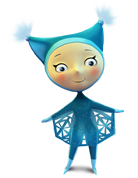 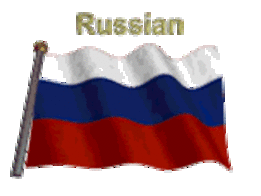 Какого цвета олимпийский флаг?
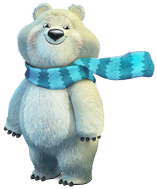 зеленый
белый
черный
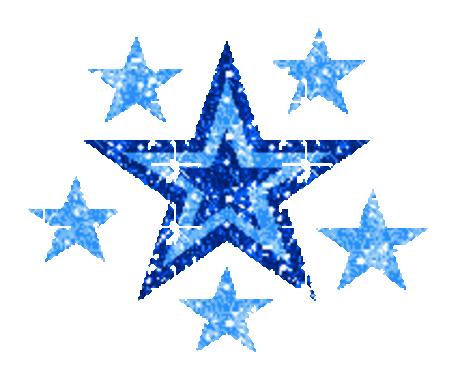 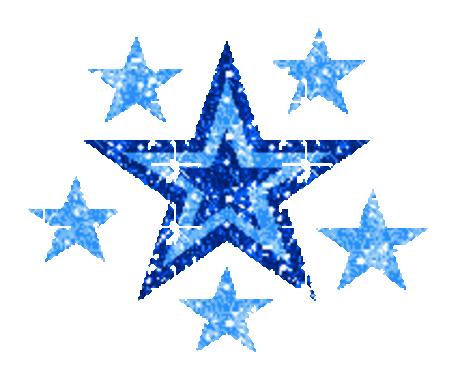 красный
МОЛОДЦЫ!!!
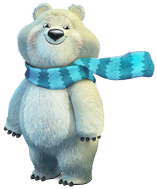 Подумайте
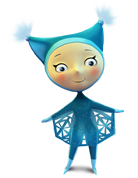 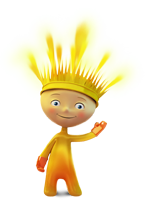 ещё!!!
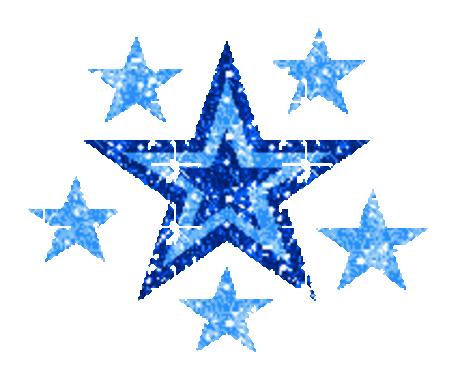 Чем зажигают олимпийский огонь?
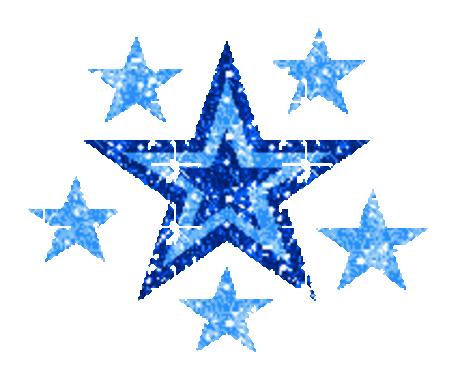 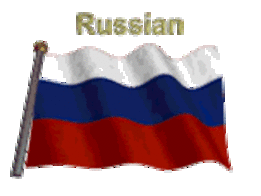 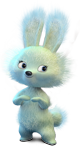 зажигалкой
солнечными лучами
спичками
трением
ОЧЕНЬ ХОРОШО!!!
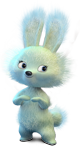 Думайте лучше!
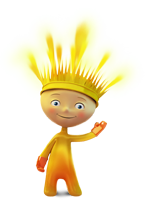 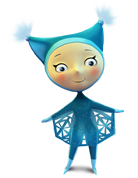 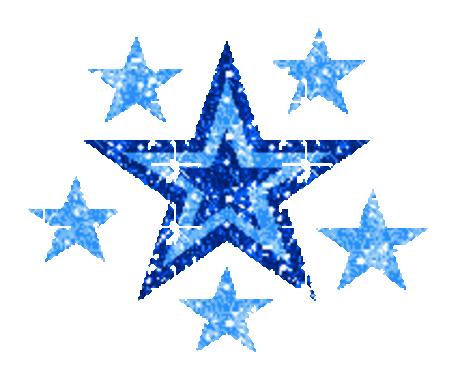 Как выглядит эмблема олимпийских игр?
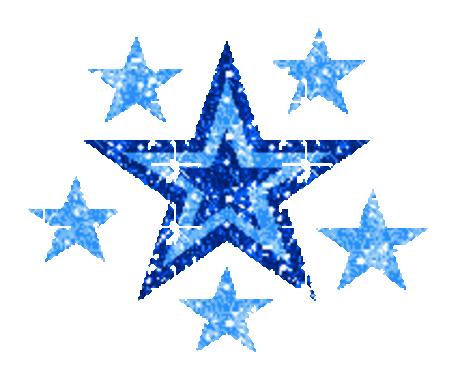 три красных кольца
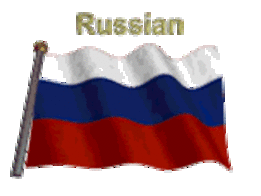 семь зеленых колец
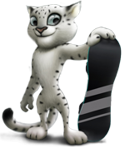 пять цветных колец
пять колец одного цвета
Просто КЛАСС!!!
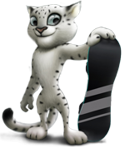 Попробуйте ещё раз!
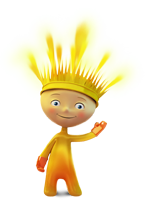 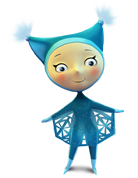 Как называются специальные сани для бобслея?
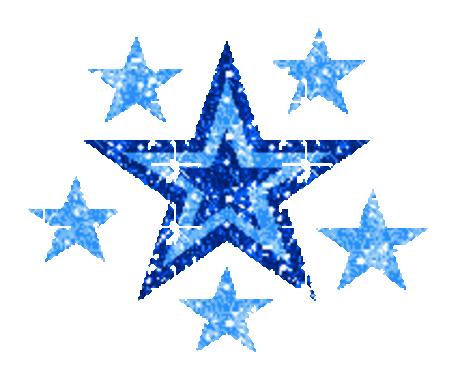 волокуши
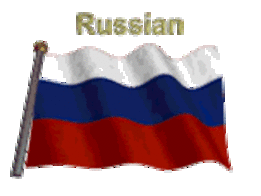 дровни
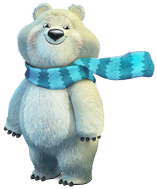 бобы
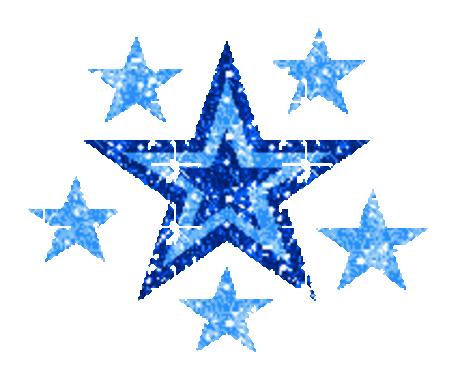 салазки
МОЛОДЦЫ!!!
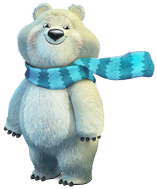 ПОДУМАЙТЕ!
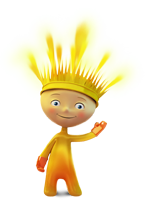 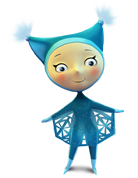 Как называют комплекс жилых помещений для спортсменов, участников Олимпийских игр?
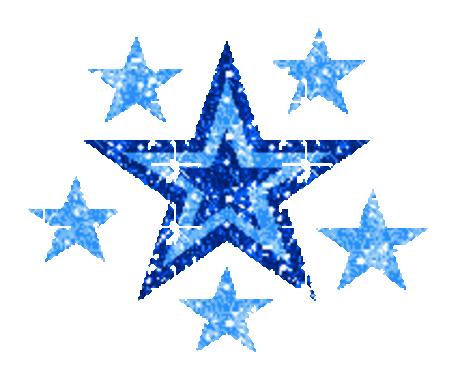 Городок рекордсменов
Олимпийская деревня
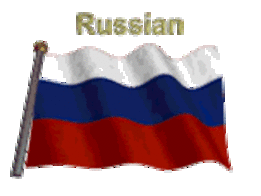 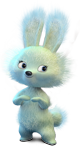 Спортивное село
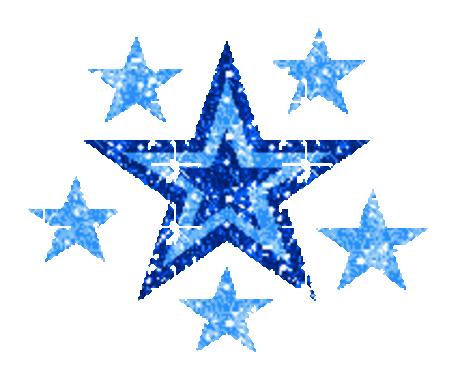 Чемпионская столица
ОЧЕНЬ ХОРОШО!!!
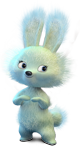 Думайте лучше!
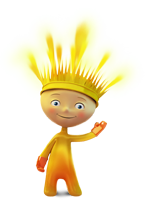 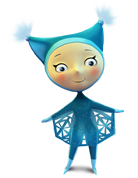 Назовите талисманы зимних Паралимпийских игр 2014 года в Сочи
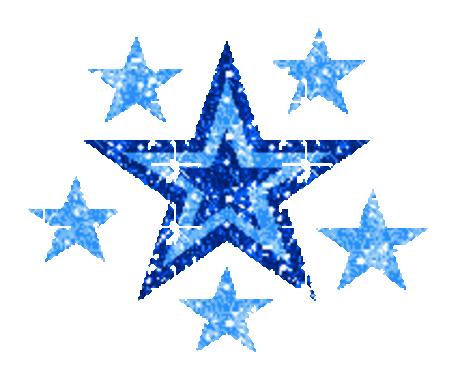 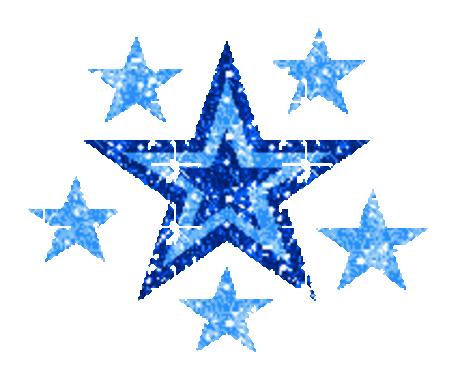 Дельфин и Зайка
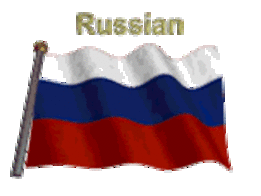 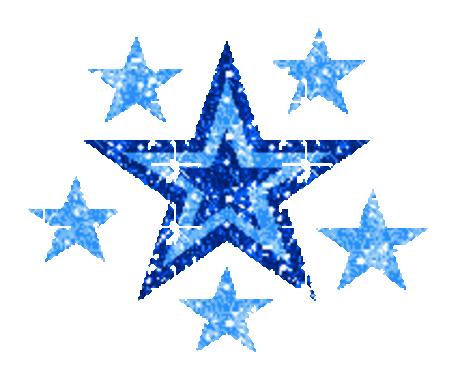 Солнышко и Лучик
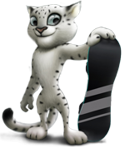 Мишка и Белочка
Лучик и Снежинка
СУПЕР!!!
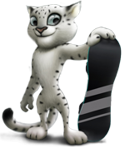 ПОДУМАЙТЕ!
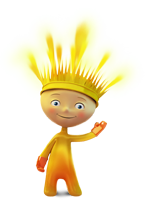 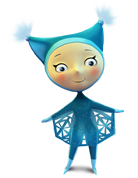 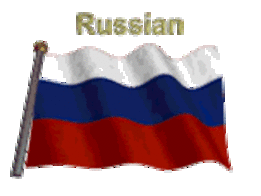 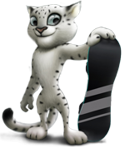 До встречи!
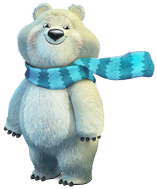 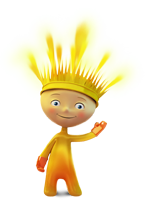 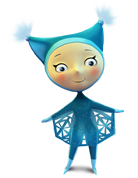 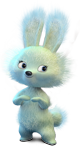 Автор: учитель  физической культуры  
Кочкарева Инна Владимировна
МБОУ НШ-ДС № 37
г. Сургут